Quan sát hình vẽ và so sánh chiều dài 2 đoạn thẳng trong từng hình sau?
A
B
B
A
D
C
C
D
1
TH2
TH1
Tiết 8:
ĐO CHIỀU DÀI
2
NỘI DUNG CHÍNH
3
Vận dụng cách đo chiều dài vào đo thể tích
1
3
Dụng cụ đo chiều dài
Đơn vị độ dài
Cách đo chiều dài
4
2
I
ĐƠN VỊ ĐỘ DÀI
mile
(dặm)
inch
 (in)
dm
cm
km
mm
mét
Em hãy kể tên những đơn vị đo chiều dài mà em biết?
4
I. ĐƠN VỊ ĐỘ DÀI
+ Trong hệ đơn vị đo lường hợp pháp của nước ta đơn vị độ dài là mét (m)
+ Một số đơn vị đo độ dài: km, dm, cm, mm, dặm, inch
5
I. ĐƠN VỊ ĐỘ DÀI
1milimét (mm)= 0,001m
1m=1000 mm
1m=100 cm
1centimét (cm)= 0,01m
1m=10 dm
1đềximét (dm)= 0,1m
1m=0,001km
1kilômét (km)= 1000m
6
1 dặm (mile)=1609m   , 1 in (inch)=2,54cm
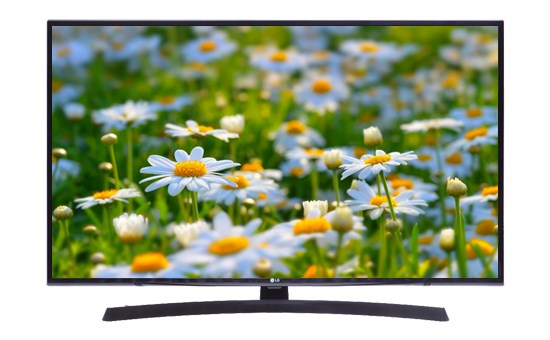 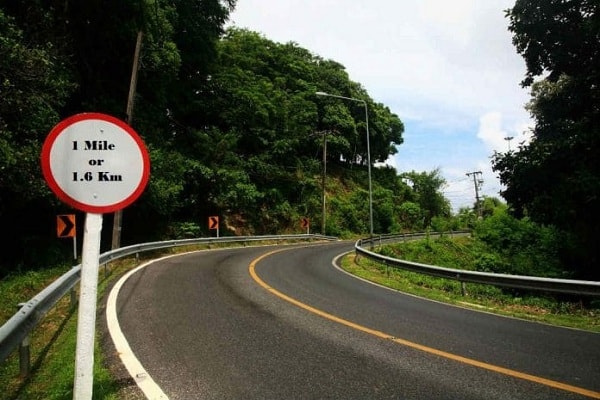 43 in =43.2,54=109,22cm
7
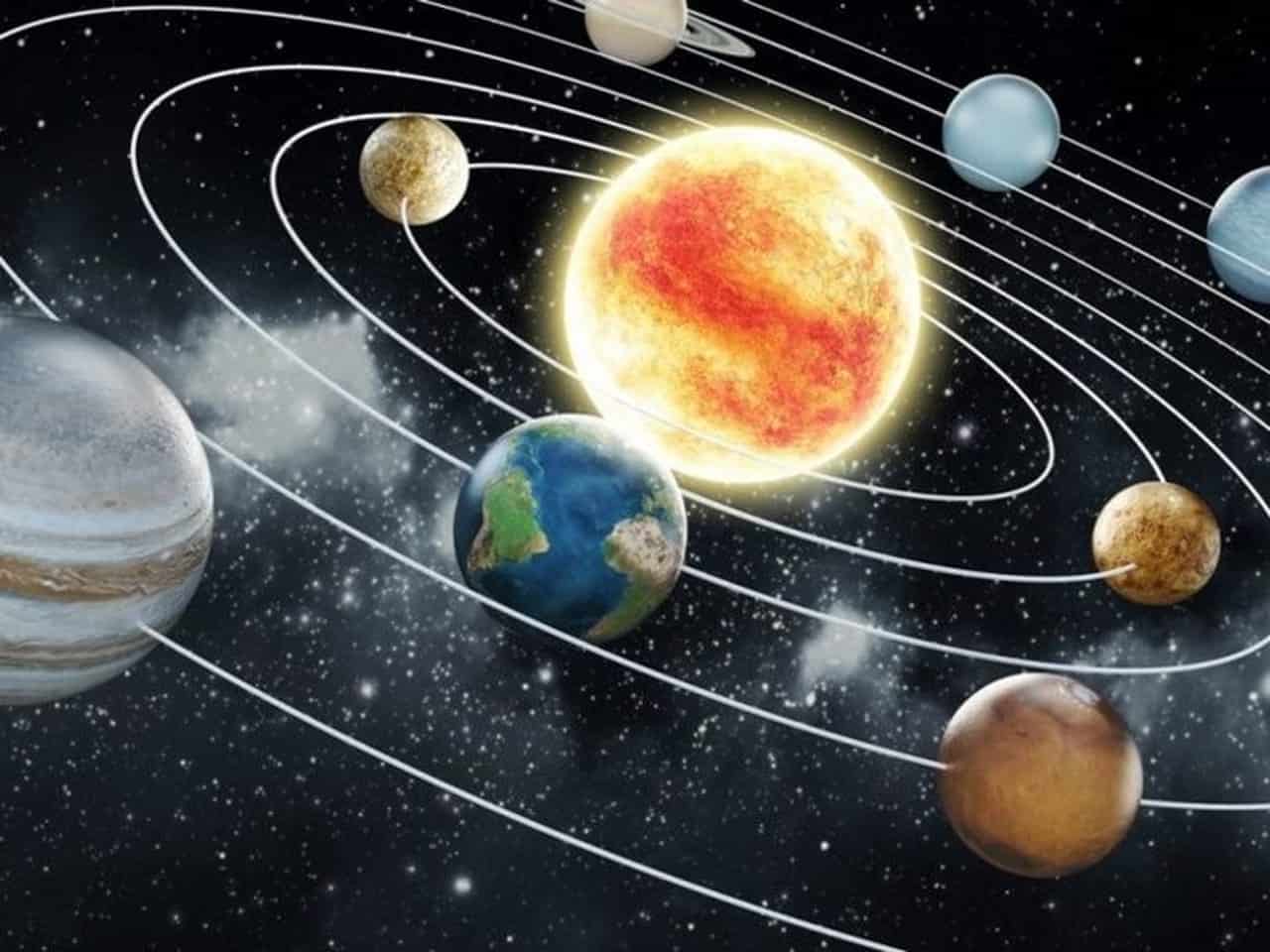 Để đo những khoảng cách lớn trong vũ trụ người ta dùng đơn vị năm ánh sáng. 

1 năm ánh sáng=9461 tỉ km
8
Trong thực tế, để đo các độ dài sau đây, người ta sử dụng đơn vị nào?
m
cm
m
km
mm
II
DỤNG CỤ ĐO CHIỀU DÀI
Một số loại thước:
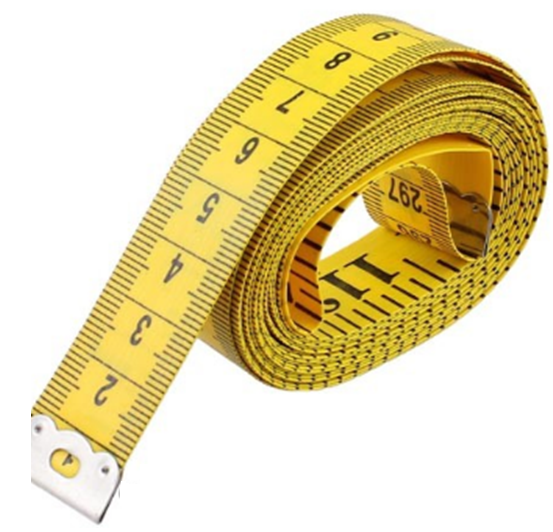 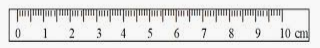 a)
Thước kẻ
b)
Thước dây
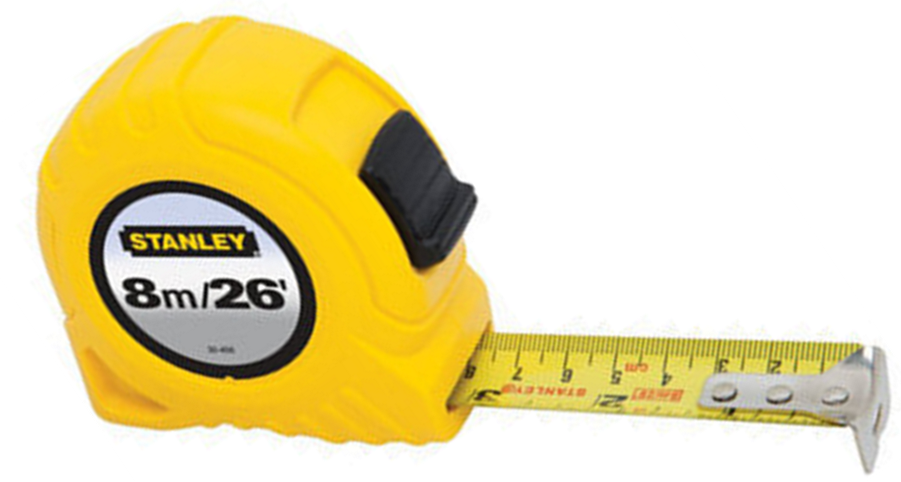 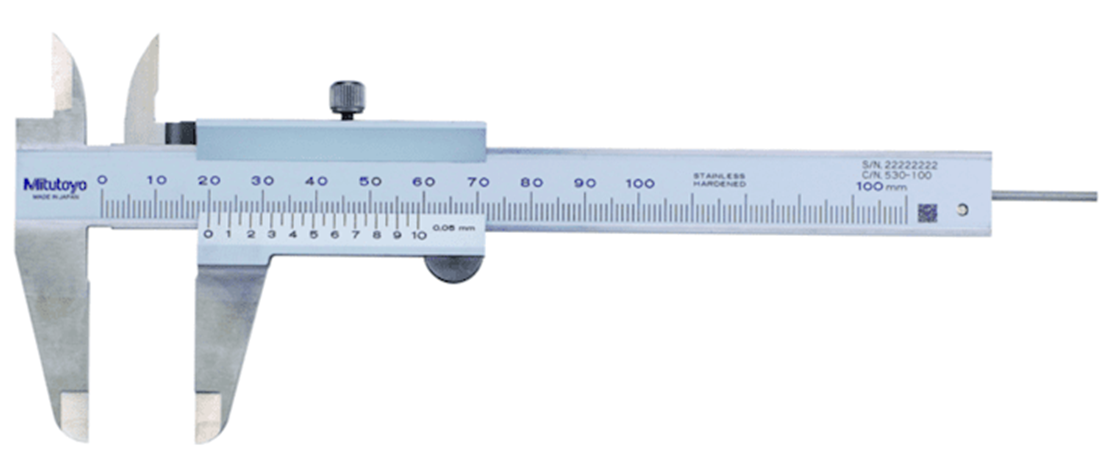 c)
Thước kẹp ( thước cặp)
Thước cuộn
d)
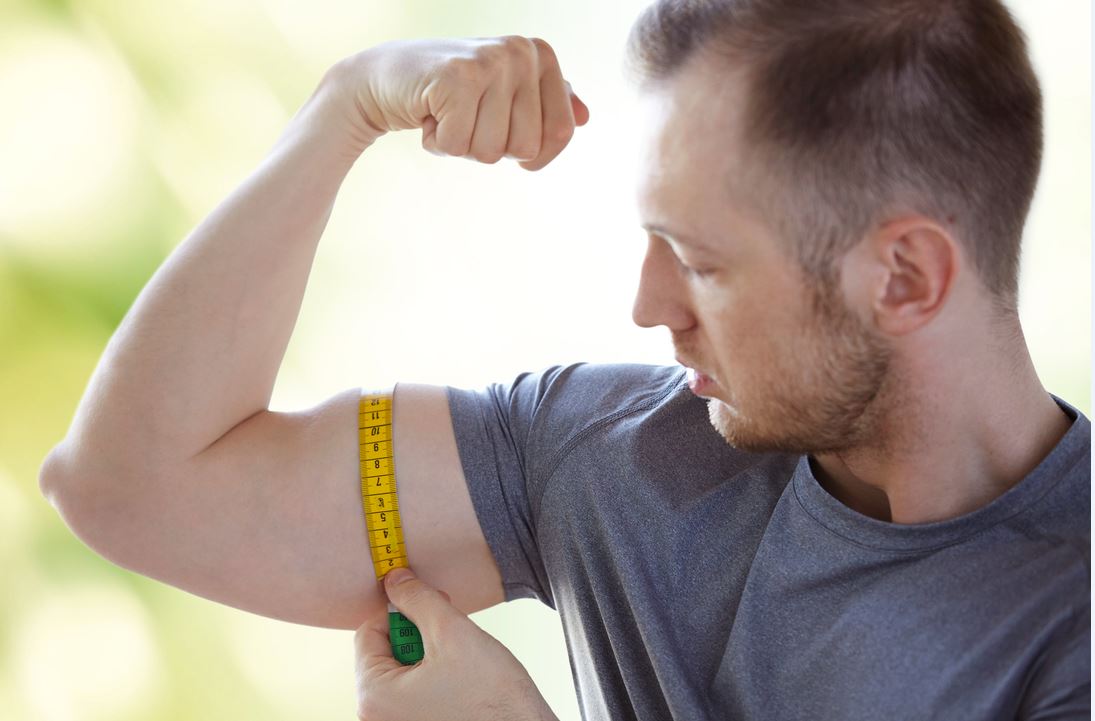 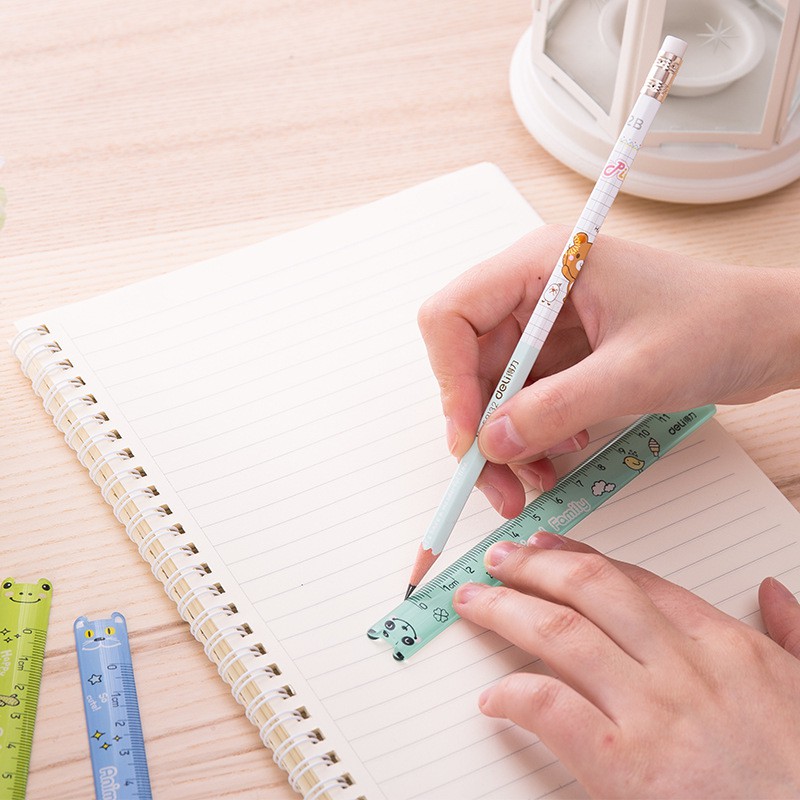 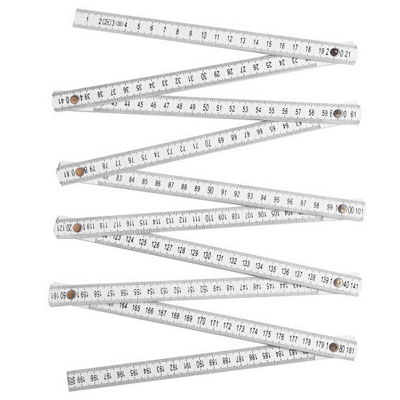 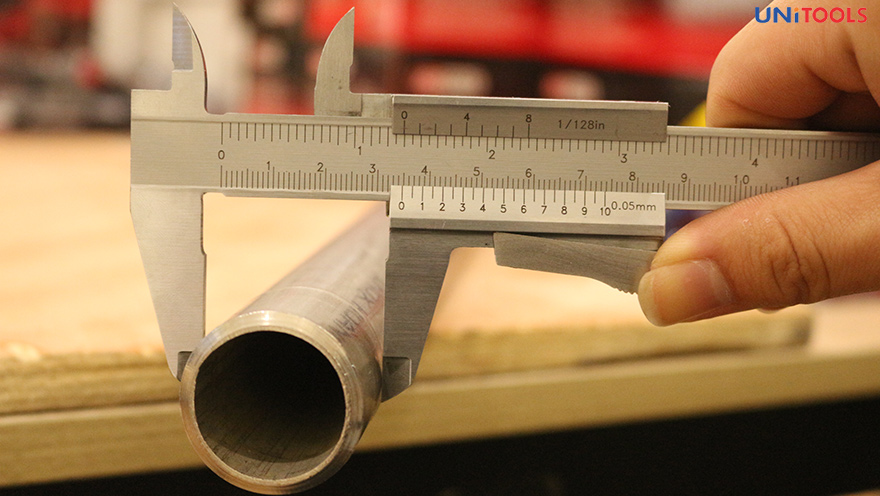 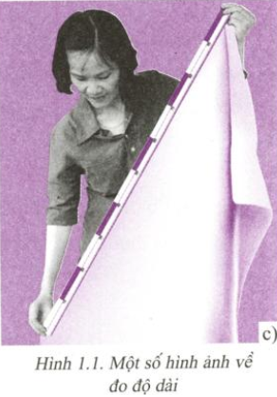 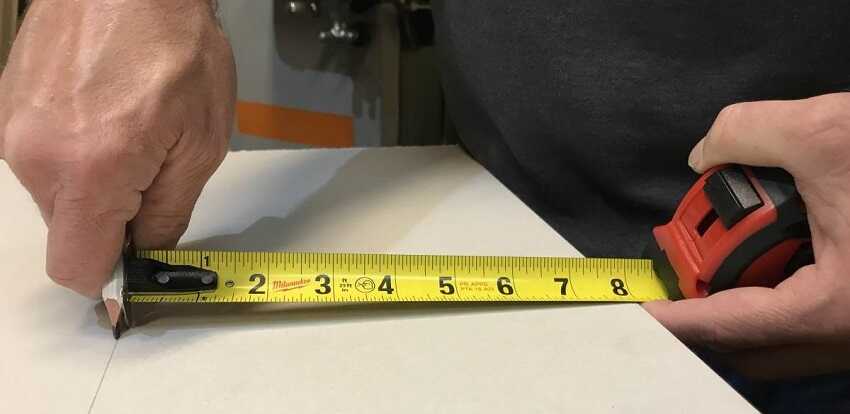 11
II. DỤNG CỤ ĐO CHIỀU DÀI
* GHĐ của thước là độ dài lớn nhất ghi trên thước.
* ĐCNN của thước là độ dài giữa hai vạch chia liên tiếp trên thước.
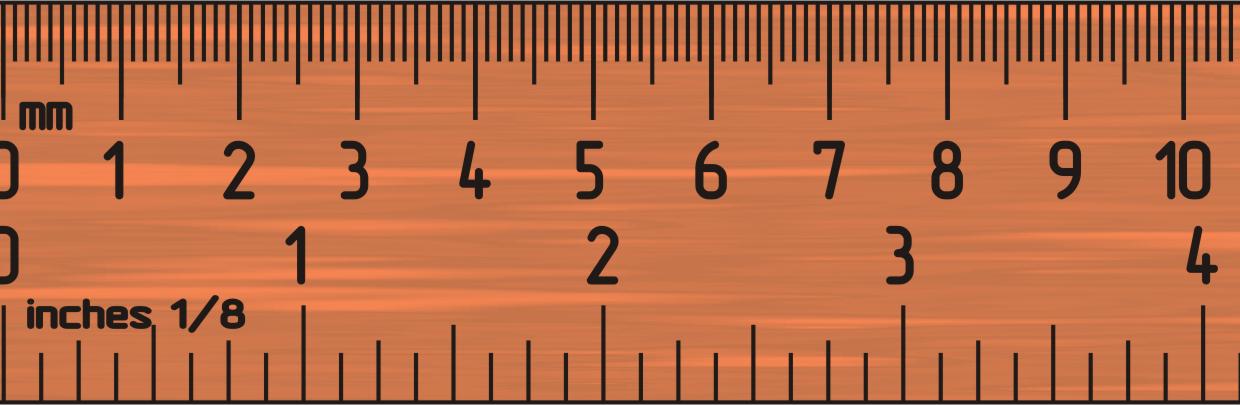 Xác định GHĐ và ĐCNN của các thước sau:
a) GHĐ: 100cm 
    ĐCNN: 0,5cm
b) GHĐ: 10cm 
    ĐCNN: 0,5cm
c) GHĐ: 10cm 
    ĐCNN: 0,1cm
Thước nào cho kết quả chính xác hơn?
- Nên chọn dụng cụ đo có GHĐ lớn hơn giá trị cần đo một chút để chỉ đo một lần.
- Muốn đo tới đơn vị đo nào nên chọn dụng cụ đo có ĐCNN bằng đơn vị đo đó.
HS ghi vở
Lưu ý !
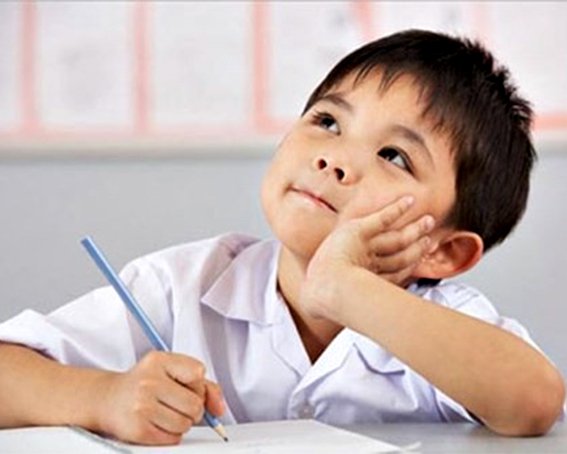 14
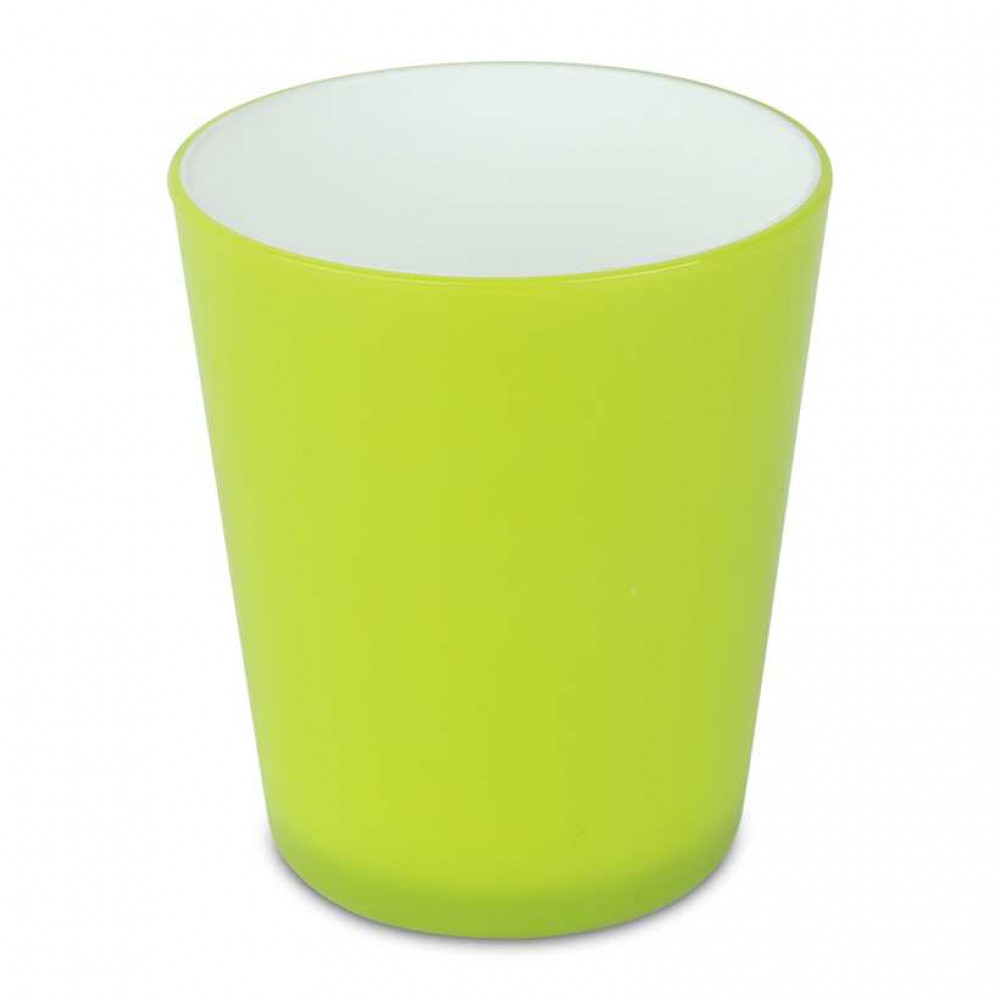 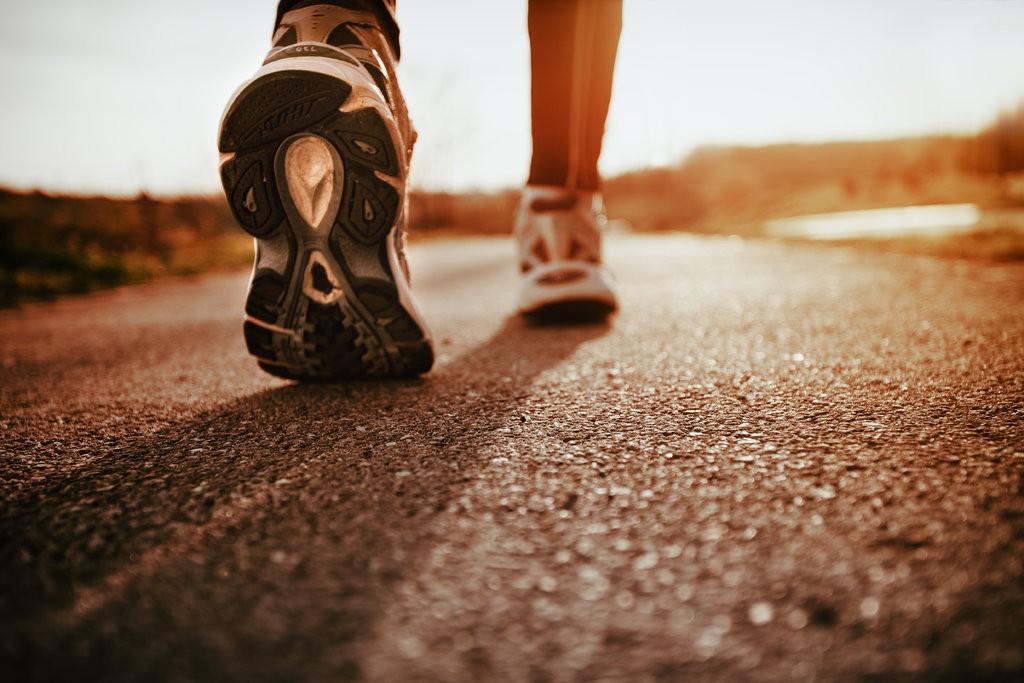 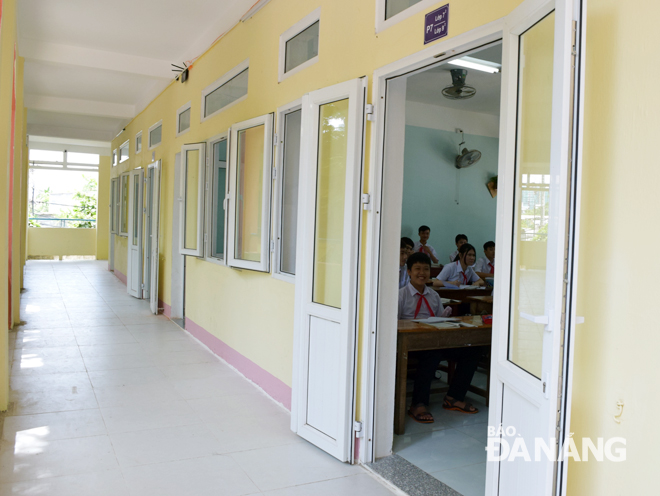 Thước dây
Thước thẳng
Thước cuộn
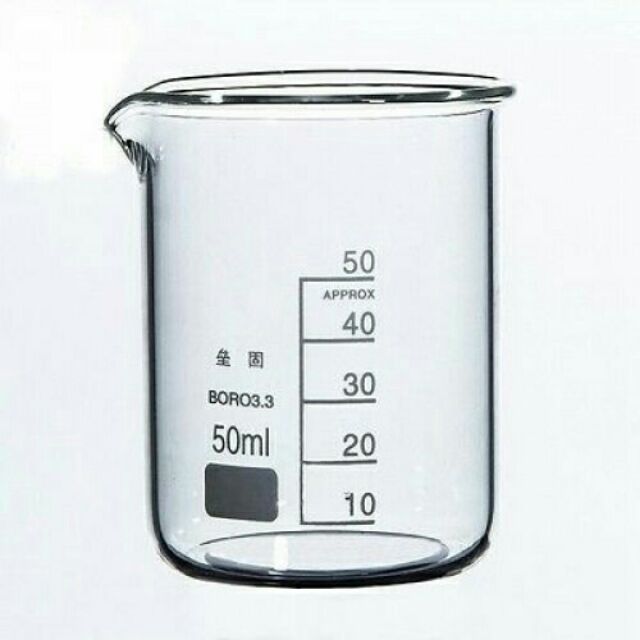 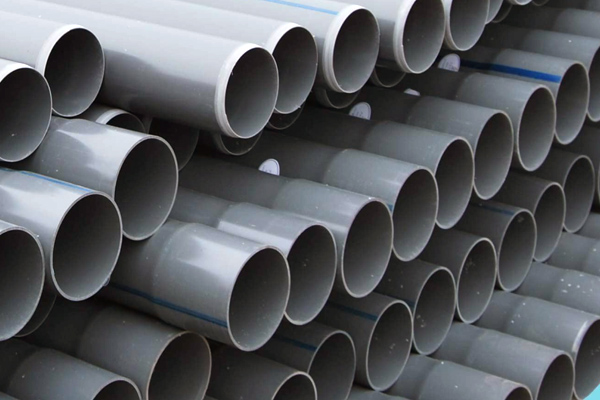 Thước kẹp
Thước kẹp
15
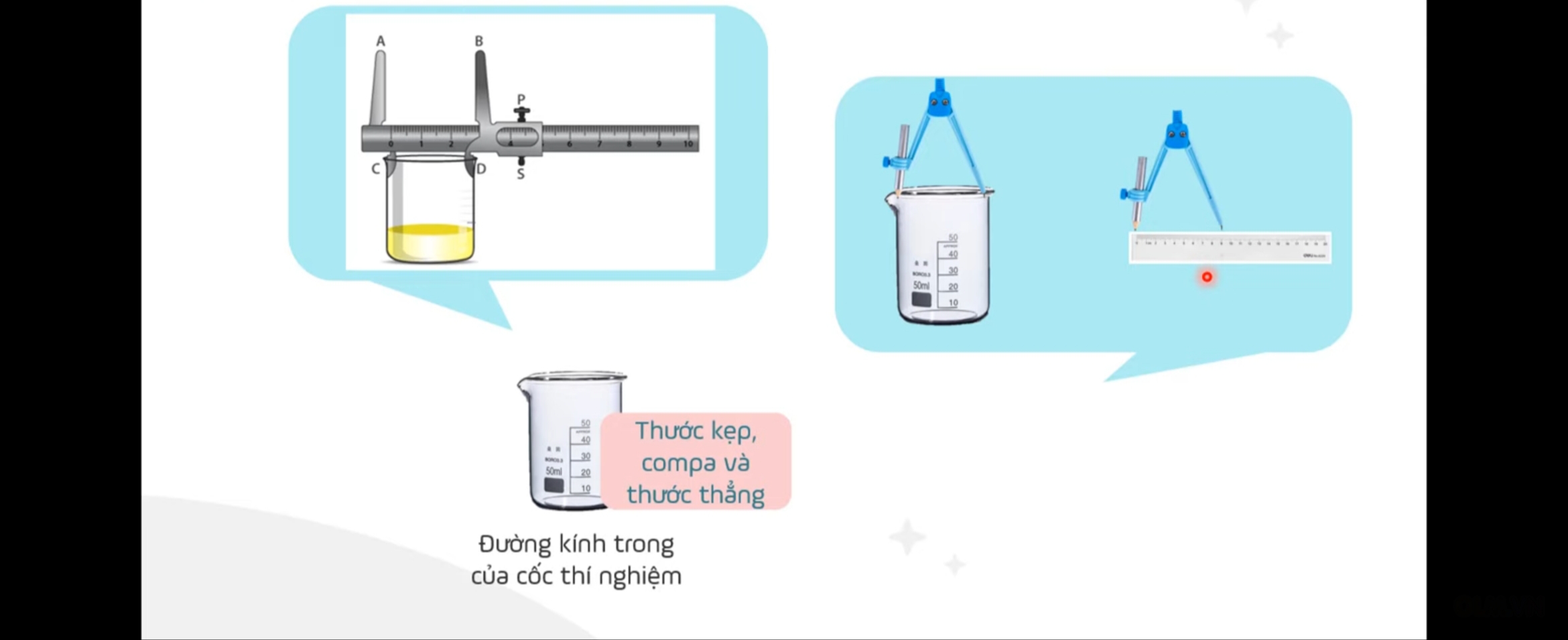 16
HS CHUẨN BỊ CHO BUỔI HỌC SAU:
+ 1 vật rắn không thấm nước ( viên sỏi,viên đá…)
+ 1 chiếc ca hoặc cốc có ghi vạch chia
+ 1 chai nước 500ml
+ 1 cái bát con 
+ 1 cái đĩa 
+ 1 khay,1 khan lau, 1 đoạn dây
17
Tiết 9
ĐO CHIỀU DÀI
18
CÁCH ĐO CHIỀU DÀI
III
Ước lượng chiều dài cần đo để chọn thước đo thích hợp.
Bước 1
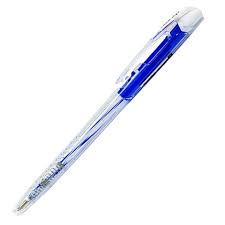 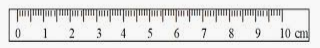 Đặt thước dọc theo chiều dài cần đo, vạch số 0 của thước ngang với một đầu của vật.
Bước 2
Mắt nhìn theo hướng vuông góc với cạnh thước  đầu kia của vật
Bước 3
Đọc kết quả đo theo vạch chia gần nhất với đầu kia của vật
Bước 4
Ghi kết quả theo ĐCNN của thước
Bước 5
III.CÁCH ĐO CHIỀU DÀI

+ Bước 1: Ước lượng chiều dài cần đo để chọn thước đo thích hợp 
+ Bước 2: Đặt thước dọc theo chiều dài cần đo,vạch số 0 của thước ngang với một đầu của vật.
+ Bước 3: Mắt nhìn theo hướng vuông góc với cạnh thước ở đầu kia của vật 
+ Bước 4: Đọc kết quả đo theo vạch chia gần nhất với đầu kia của vật
+ Bước 5: Ghi kết quả theo ĐCNN của thước
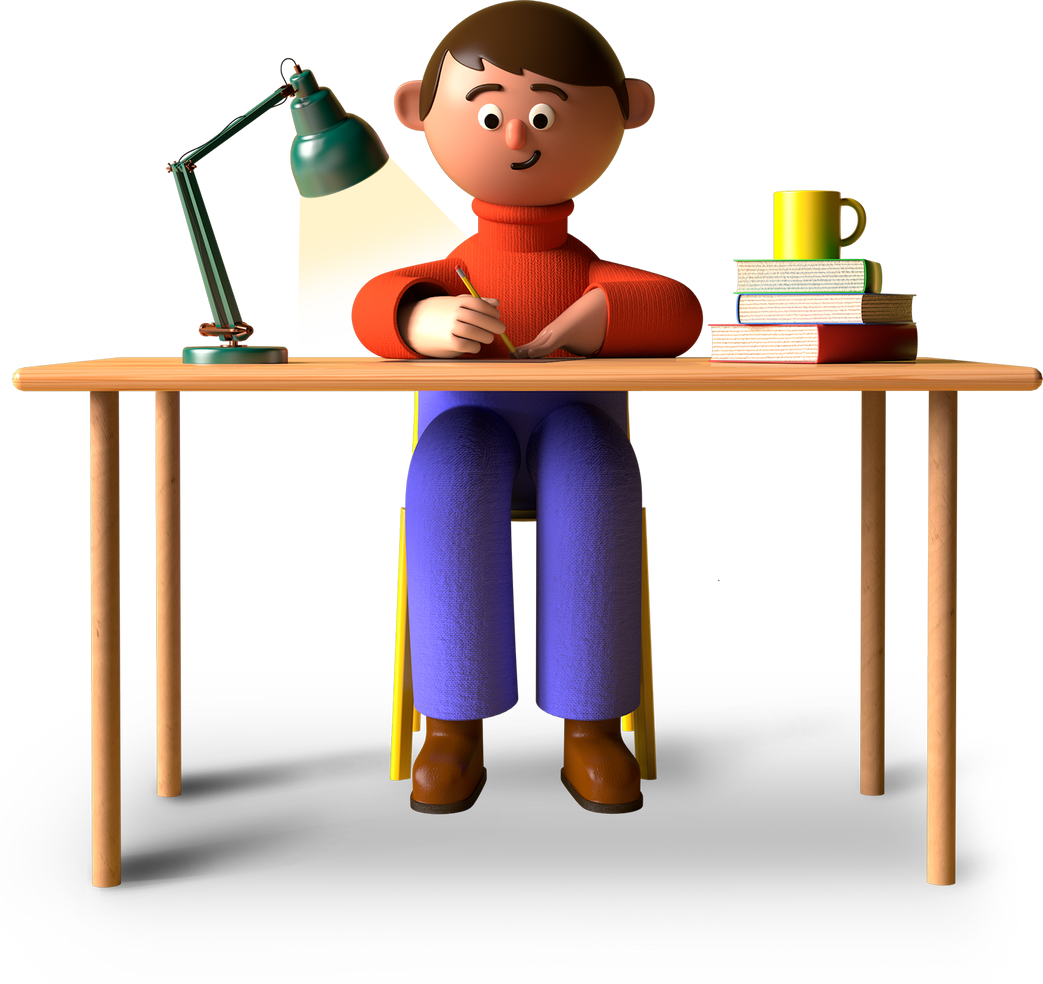 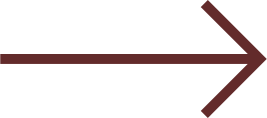 Con hãy phân tích và nêu nhận xét về cách đặt mắt và đặt thước ở hình bên. Hãy chỉ ra các lỗi (nếu có) trong phép đo này.
?
Thực hành: Đo chiều dài và độ dày quyển sách KHTN 6
Mẫu báo cáo thực hành
Ước lượng chiều dài, độ dày của sách
Chọn dụng cụ đo
+ Tên dụng cụ đo:thước kẻ
+ GHĐ: 30cm
+ ĐCNN: 0,1cm 
3. Kết quả đo
VẬN DỤNG CÁCH ĐO CHIỀU DÀI VÀO ĐO THỂ TÍCH
IV
Con hãy kể tên các đơn vị đo thể tích mà con biết?
cm3
lít
dm3
ml
m3
cc
- Đơn vị đo thể tích thường dùng là mét khối (m3) và lít (L)
1 lít =1 dm3 
1ml = 1 cm3 =1cc
1 m3 = 1000L
III.VẬN DỤNG CÁCH ĐO CHIỀU DÀI VÀO ĐO THỂ TÍCH
Để đo thể tích chất lỏng có thể dùng : bình chia độ , ca đong , cốc ( có ghi rõ vạch chia)……
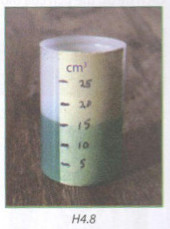 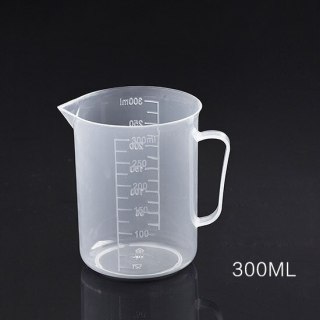 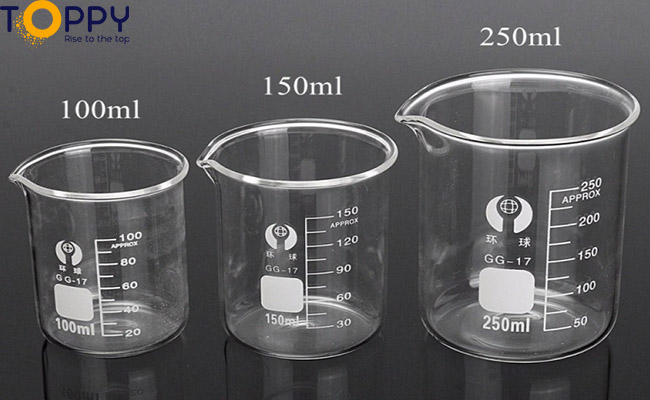 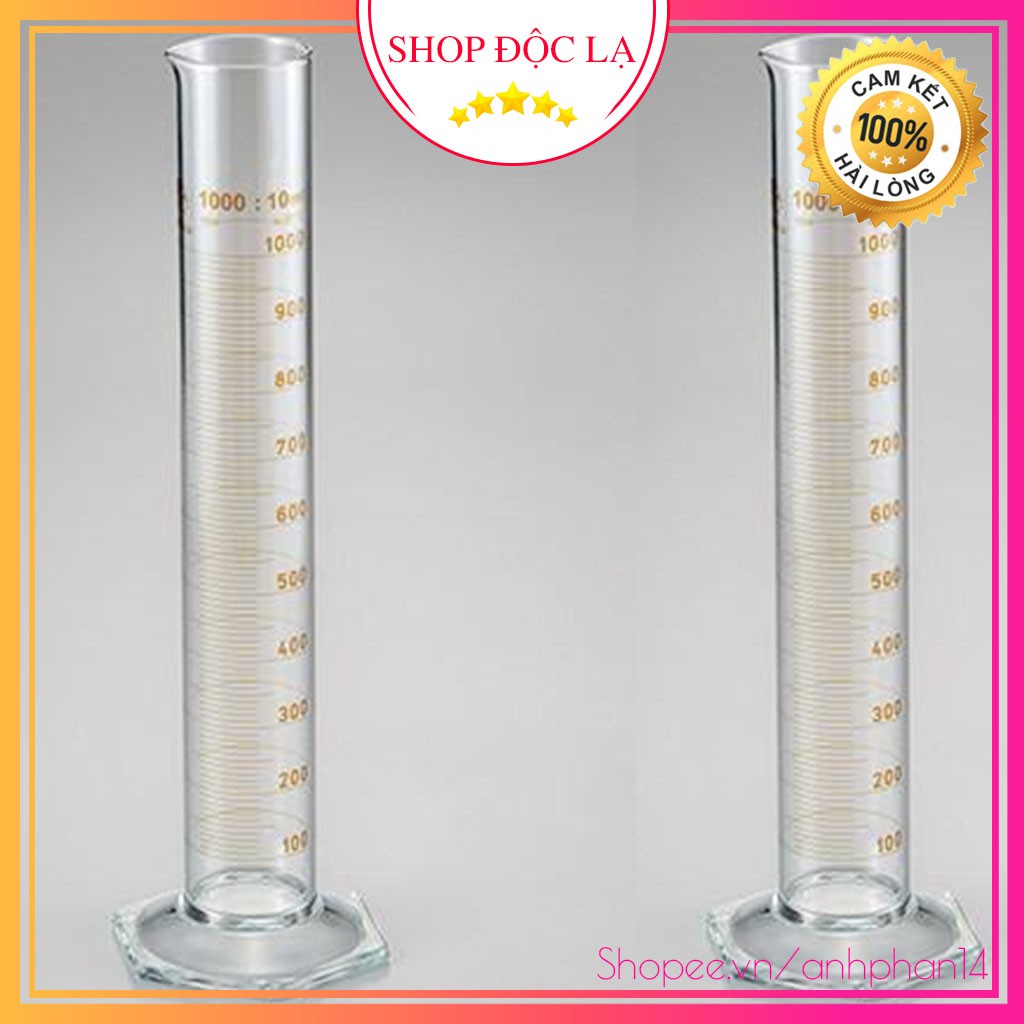 IV.VẬN DỤNG CÁCH ĐO CHIỀU DÀI VÀO ĐO THỂ TÍCH
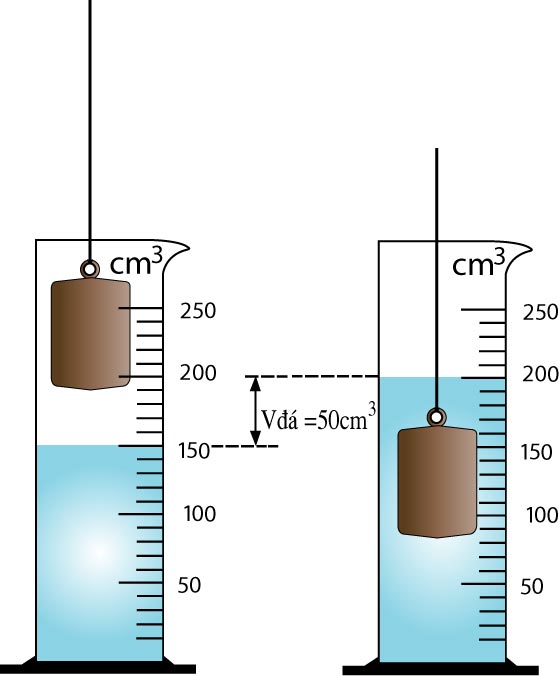 Hãy dựa vào Hình 5.4 để mô tả cách đo thể tích?
a,Vật rắn không thấm nước bỏ lọt vào bình chia độ
IV.VẬN DỤNG CÁCH ĐO CHIỀU DÀI VÀO ĐO THỂ TÍCH
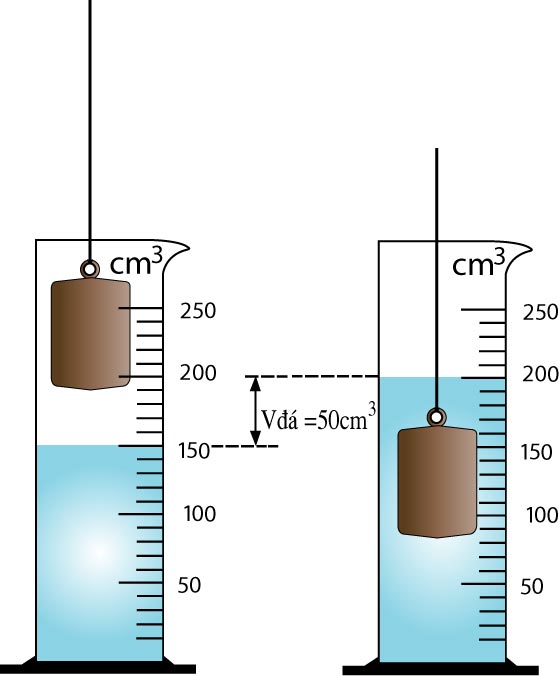 a,Vật rắn không thấm nước bỏ lọt vào bình chia độ
Bước 1: Đổ nước vào bình chia độ (V1)
Bước 2: Thả vật cần đo thể tích vào bình chia độ thì mực chất lỏng trong bình là  V2
Bước 3: Tính thể tích của vật bằng cách lấy V2 - V1
Hãy dựa vào Hình 5.4 để mô tả cách đo thể tích?
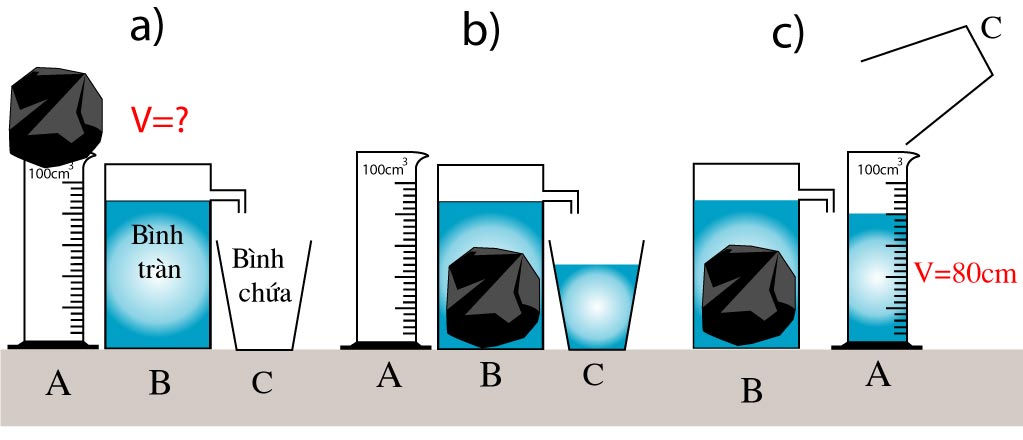 b, Vật rắn không thấm nước không bỏ lọt vào bình chia độ
Cách đo thể tích vật rắn không thấm nước không bỏ lọt vào bình chia độ
Bước 1: Đổ đầy nước vào bình tràn
Cách đo thể tích vật rắn không thấm nước không bỏ lọt vào bình chia độ
Bước 2: Thả chìm vật cần đo thể tích vào bình tràn cho nước tràn ra.
Cách đo thể tích vật rắn không thấm nước không bỏ lọt vào bình chia độ
Bước 3: Thể tích nước tràn ra khi thả chìm vật bằng thể tích vật. Muốn biết thể tích của vật ta đo thể tích nước tràn ra.
IV.VẬN DỤNG CÁCH ĐO CHIỀU DÀI VÀO ĐO THỂ TÍCH
b,Vật rắn không thấm nước không  bỏ lọt vào bình chia độ
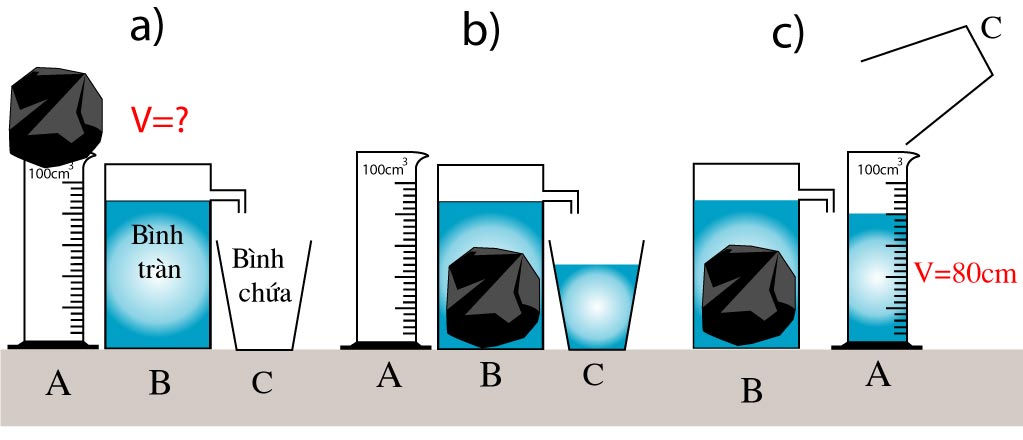 Bước 1:Đổ đầy nước vào bình tràn 
Bước 2:Thả chìm vật cần đo thể tích vào bình tràn cho nước tràn ra.
Bước 3:Thể tích nước tràn ra khi thả chìm vật bằng thể tích vật. Muốn biết thể tích của vật ta đo thể tích nước tràn ra.
III.VẬN DỤNG CÁCH ĐO CHIỀU DÀI VÀO ĐO THỂ TÍCH
b,Vật rắn không thấm nước không  bỏ lọt vào bình chia độ
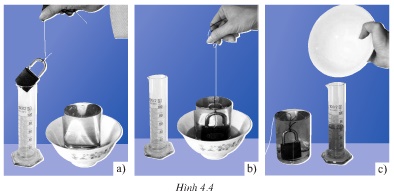 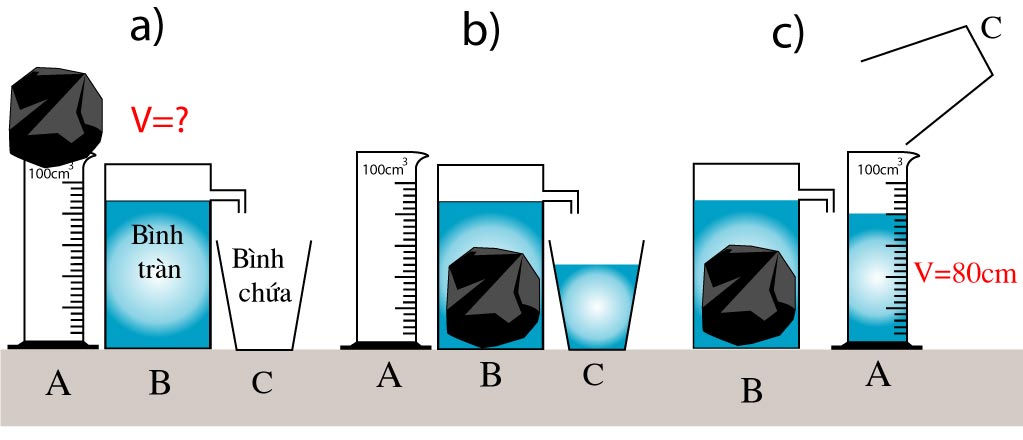 37